26.祈禱的重要
  不是「基督徒需要祈禱」，
  而是「不祈禱的，不可以成為基督徒」。
一、耶穌的表樣
1.耶穌在重要事件前一定先祈禱
  例如公開傳教生活前作四十晝夜的禁食(祈禱) (路4:1-2)；揀門徒前上山徹夜向天主祈禱(路6:12)。從容就義前的山園祈禱(路22:39-46)。
2.耶穌祈禱的特質
  他稱謝天父（路10:21）。
  他常作長久的祈禱，例如：徹夜祈禱(路6:12)；
在地點方面，他喜歡退入荒野（路5:16）；他叫人進入內室，關上門祈禱（瑪6:6）
  在時間方面，有時他在「清晨，天還很黑」時祈禱（谷1:35）。
二、聖經有關祈禱的教訓
1.不斷祈禱
  聖經教人要不斷祈禱，不要灰心。保祿也教人要「不斷祈禱，事事感謝」（得前5:17-18）。
2.以信賴之心祈禱
  天主是我們的慈父，他認識我們多於我們認識我們自己，也愛我們更甚於我們愛我們自己。他不單願意，而且也有能力賜給我們所需要的一切。懷著信賴之心向上主祈求（瑪6:31-33），他一定會把
最好的賜給我們（瑪7:7-11）。但我們要記著：祈禱並非獲得天主恩寵旳「條件」，因為這位愛我們的天父，在我們祈求他以前，已知道我們需要什麼（瑪6:7-8）。
3.以讚頌之愛和感恩之心祈禱
  讚美和感謝，是基督徒祈禱的最大特色之一。上主實在太偉大了，值得我們時常讚美；他對我們實在太好，值得我們一生感謝。聖經有許多對天主的偉大讚詩，如：聖母讚主曲（路1:46-56），匝加利亞感恩歌（路1:68-79）等。聖詠更有許多讚美、感恩的詩篇。
4.以悔罪之愛祈禱
  悔罪並非自怨自艾，而是一種助人奔向上主的動
力，裏面也包含了不少依賴、讚美和感謝上主的成份。聖經認為連罪人也要祈禱，那位悔罪的稅吏，便是在祈禱後而成為義人的（路18:13-14）。
5.以堅忍不拔之心祈禱
  雅各伯宗徒認為人即使在各種試探裏、在嚴重的考驗中，仍當祈禱，「向那慷慨施恩於眾人，而從不責斥的天主祈求，……祈求時要有信心，決不可懷疑。」（雅1:2-6）。
6.代禱以民胞物與之心祈禱
  代禱是愛人之心的外溢。一個人如果熱愛人間、關切世運，他就會自自然然的為所關心的事、為所愛的人祈禱。如果我相信天主，又知道天主能賜福給眾人，我就會很自然的向天主提及我所關心、
熱愛的人。基督自己時常為人祈禱（參考若17大司祭的祈禱）；如果我們多為父母、子女、朋友、陌生人祈禱，這也是增加我們對他們的愛和關懷的好方法。
                    天主
 
 
              我　　　　    他人
 
7.祈禱的功效
  「你們祈禱，不論求什麼，只要你們相信必得，必給你們成就。」（谷11:24）。唯一使我們
求而不得的原因，是我們「求的不當」（雅4:2-3），好像小孩子向父母求利刀或一些危險的玩具一樣。但無論如何，對於誠心祈求的人，上主一定賜給他豐富的恩寵；如果不給他所渴求的，也會把另一些恩典賜給他。
三、最美麗的經文天主經
  天主經是耶穌親自教我們念的經文，內容十分豐富，下面只是一些提示，希望我們能領會耶穌教我們念天主經的用心。
我們的天父，天主不單是「神」，也是「父親」，而且是「我們」的父親。因此我們彼此都是兄弟姊妹。
願你的名受顯揚；願你的國來臨；
願人人都認識、皈向這位元眾人的大父，讚美他的名。希望一個正義、仁愛、和平的境界早日來臨，這是人人皈依上主後必然達致的結果。
願你的旨意奉行在人間，如同在天上。
皈依天主的最主要表現，就是按照他的旨意生活，服從他早於創世時便已為萬物與人生而定下的規律愛的規律，達致幸福的規律。
求你今天賞給我們日用的食糧；
衣食足而後知榮辱；我們也應求天主滿足我們每人和全體人民的物質上和精神上的需要。
求你寬恕我們的罪過，如同我們寬恕別人一樣；
互相寬恕是基督徒的美德；天父便是這樣無條件地寬恕了我們。
不要讓我們陷於誘惑，但救我們免於兇惡。
面對未來，我們都有如臨深淵、如履薄冰的危機感，希望天主能一一為我們指點，處處助我們安渡。
亞孟。
唯盼我們的祈禱，蒙主垂允。
天 國
天國臨近了
天國就在你們心中
      天主的國=天 主
          =天主的統治
           =The Reign of God
1. 清朝的太監：咋！
2. 阿拉丁神燈：
Master, your will is my command!
3. 孝子：先意承志
天主 = 愛；天主是愛
愛 = 分享 + 寬恕
天國來臨：在我心(有效的統治)
   →在我家
   →在教會→在社區→在我國→在世界
   →統治人心與制度
   →靈魂與肉身
   →價值觀
     欽崇一天主在萬有之上
    基本抉擇 Fundamental Option天主
天主經：天國的禱文
1.我們的天父：眾人都是兄弟
   2.願你的名受顯揚：
      喜歡天父的名，天主的一切；朝思暮想！
3.願你的國來臨：他的統治超越一切、凌駕一切
   4.願你的旨意奉行在人間，如同在天上：
      天主的旨意為第一優次；取悅天主！
5.求你今天賞給我們日用的食糧：
    食糧的分享（時間,金錢,才能,愛心)
6.求你寬恕我們的罪過，
　　如同我們寬恕別人一樣：
   彼此的寬恕，寬恕的文化，也寬恕自己！
7.不要讓我們陷於誘惑，但救我免於凶惡：　　　　　終極的幸福與安全(天主全能)：今生與來世
8.亞孟：Amen
　天主必垂允（在求以前天主已知；信賴）
寬恕：人生最好的策略！
           寬恕別人就是善待自己
消滅一個敵人的最好方法是做他的朋友
一千個朋友太少，一個敵人太多
基督的愛寬恕(他們不知道作了什麼)
               不讓自己「雙重」受苦
               當他唱歌(當他「瘋」了)
               他很可憐為他祈禱
傳統的祈禱：單向的祈禱

   我      天主      他/世界

天主替我辦事
！不負責任的祈禱！
傳統的祈禱：單向的祈禱

   我      天主      他/世界

天主替我辦事
！不負責任的祈禱！
天主

   

       我                          世界

祈禱責任,決志,覺醒,力量,(腦,心,手腳)
真正的祈禱
  雙向的祈禱
祝 福
求
讓我
成為世界的祝福
兔子靈修
可我還是想你
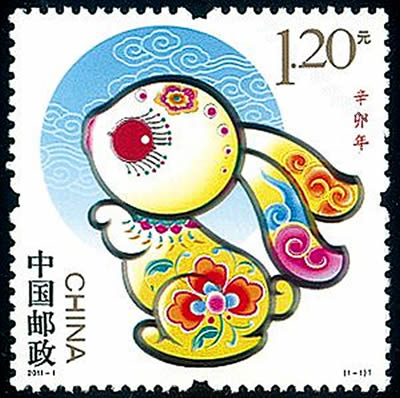 大兔子和小兔子一起吃飯。 
小兔子捧著飯碗，對大兔子說：“想你。”  
 “我不就在你身邊嗎？”大兔子說。 
“可我還是想你。”小兔子咋吧咋吧嘴， 
 “我每吃一口飯都要想你一遍，  
所以，我的飯又香又甜，
哪怕是我最不喜歡的捲心菜。”
大兔子不說話，只是低著頭繼續吃飯。
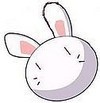 大兔子和小兔子一起散步。 
小兔子一蹦一跳，對大兔子說：“想你。” 
“我不就在你身邊嗎？”大兔子說。
“可我還是想你。” 
小兔子踮起腳尖，
“我每走一步路都要想你一遍，所以，
再長的路走起來都輕輕鬆鬆，
哪怕路上滿是泥濘。” 
大兔子不說話，只是慢悠悠地繼續走路。
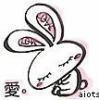 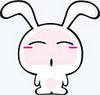 大兔子和小兔子坐在一起看月亮。 
小兔子托著下巴，對大兔子說：“想你。” 
“我不就在你身邊嗎？”大兔子說。 
“可我還是想你。”小兔子歪著腦袋， 
“我每看一眼月亮都要想你一遍， 
所以，月亮看上去那麼美，
哪怕烏雲遮擋了它的光芒。” 
大兔子不說話，只是抬起頭繼續看月亮。
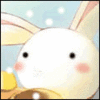 大兔子和小兔子該睡覺了。 
小兔子蓋好被子，對大兔子說：“想你。”“我不就在你身邊嗎。”大兔子說。 
“可我還是想你。”小兔子閉上眼睛， 
“我每做一個夢都要想你一遍， 
所以，每個夢都是那麼溫暖，
哪怕夢裡出現妖怪我都不會害怕。” 
 大兔子不說話，躺到床上。
小兔子長大了，要離開大兔子去闖蕩         江湖。
         這次是大兔子對小兔子說：「你離開後，不要再想我了。因為我有我的天地，你有你的將來。而且，『兩情若是久長時，又豈在朝朝暮暮』，不是嗎？」
  「可我還是想你。」小兔子摟著大兔子，淚眼婆娑的說：「我每次想你，我就會忘了世途的艱辛；對你的思念，也會化為我的力量。」
    大兔子不說話，只是摟著小兔子，望著遠方，好像看到小兔子成功的榮歸故里……。
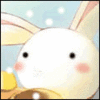 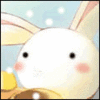 就在春暖花開的時候
小兔子回來了
帶著滿臉的歡笑、幸福和自豪
大兔子緊緊的摟著小兔子
小兔子高興地述說著牠一生的精彩
大兔子含笑地耹聽,注視著興高彩烈的小兔子
直到小兔子不知不覺中睡著了
嘴角還流露出幸福的笑容
大兔子輕輕親吻小兔子的額頭
默默地說：
「每年每月，每分每秒，我無時不在想你，
悄悄地想，刻骨銘心的想……」
頻呼小玉原無事, 只要檀郎認識聲
這就是靈修：天人的交往
天主想著我們
我們也想著天主
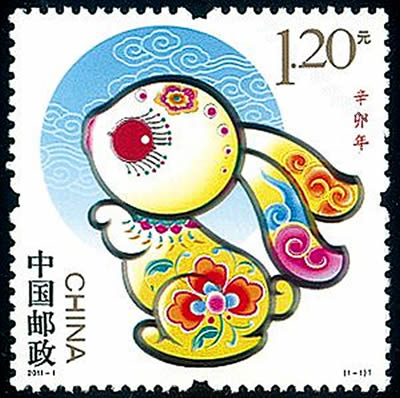 1.思念是一種力量
       2.思念可以讓人戰勝困境
          (不是沒有困境,而是不怕困境)
     3.信仰可以改變心境,從而改變環境
     4.愛可以使不可愛變得可愛         
     5.天主一直在想我們
   6.天主愛我們多過我們愛我們自己
   7.天主認識我們多過我們認識我們自己
   8.天主的安排遠勝於我們的精打細算
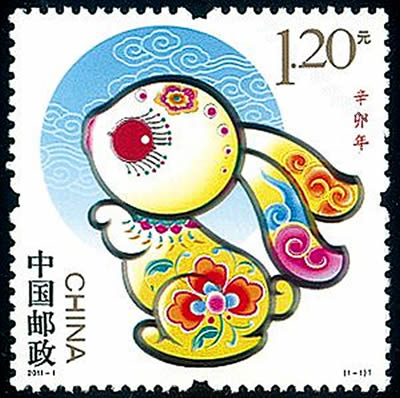